Internet Safety
Name:
1 – Safe or Unsafe
Sharing your real name with someone you met online
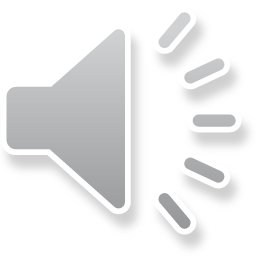 Safe
Unsafe
2 – Safe or Unsafe
Asking a parent for permission before going online
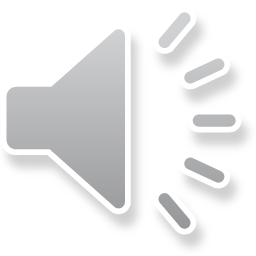 Safe
Unsafe
3 – Safe or Unsafe
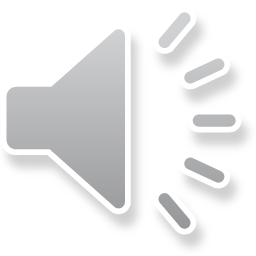 Meeting a friend you met online in person
Safe
Unsafe
4 – Safe or Unsafe
Giving your address to someone in a chat room
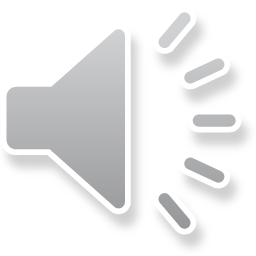 Safe
Unsafe
5 – Safe or Unsafe
Telling a parent or another trusted adult when something online makes you uncomfortable
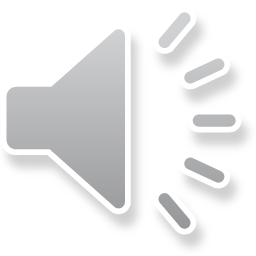 Safe
Unsafe
6 – Safe or Unsafe
Sending a picture of yourself to a friend you met online
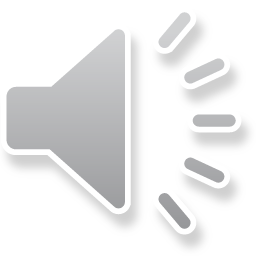 Safe
Unsafe
7 – Safe or Unsafe
Playing an appropriate online game while a parent or other trusted adult watches
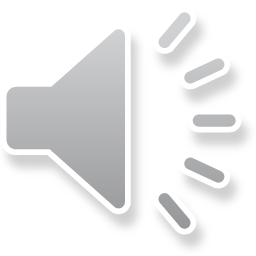 Safe
Unsafe
8 – Safe or Unsafe
Sharing the name of your school in a chat room
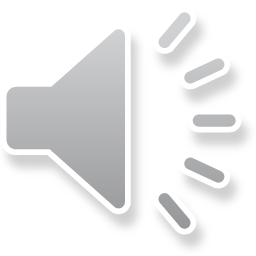 Safe
Unsafe
9 – Safe or Unsafe
Using the internet to do research for a class project with the help of a parent or other trusted adult
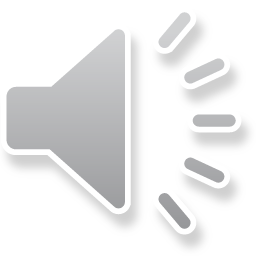 Safe
Unsafe
10 – Safe or Unsafe
Searching the internet without a trusted adult
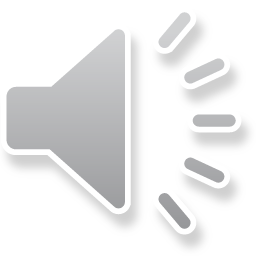 Safe
Unsafe